Antonio
Te invito a mi Cumpleaños
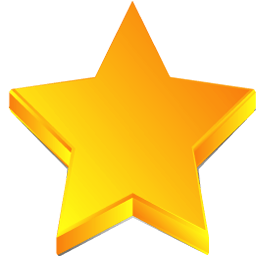 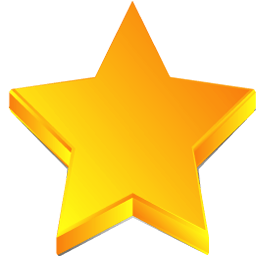 Cumple 5
Sábado 22 de Diciembre
A las 5:00 pm.
En Calle Luis Valcarcell
A – 11 Distrito Gregorio
Albarracin.
No Faltes..!!
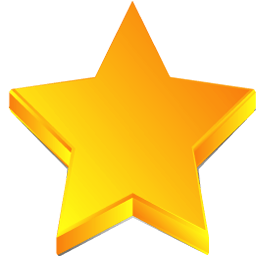 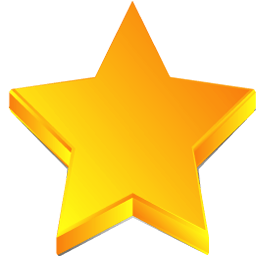 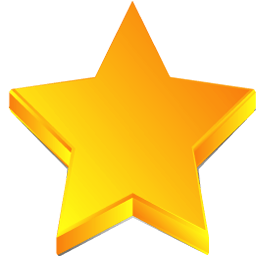 www.megaidea.net